MODELLEME VE KİRLİLİK KONTROLÜ
Kirletici Yük Kaynakları
Noktasal kaynaklar
Deşarjlarla ilgili bilgi mevcudiyeti
Bazıları büyük oranda sabit debili, diğerleri yağış-ilintili
Yayılı kaynaklar
Tümü (genellikle) yağış-ilintili
Yüzey akıntısı yeterli
Literatür değerleri kullanılabilir
Modelleme ile çok daha doğru sonuçlar (ihtiyaç var mı?)
Atmosferik  çökelme
Bazen çok önemli olabilir
Veri Bazlı Yaklaşımlar
İzleme verisi
Geçmiş ve mevcut durum (geleceğe dair sınırlı kullanım)
Su kütlesini ne kadar tanıyabileceğiniz verinizin ne kadar olduğu ile ilintili
Genellikle su kütlesine özel değil
Sınırlı koşulları temsil edebilir
Literatür
Lokal koşullar
Çok değişken
Statik (yıllık ortalama)
Veri bazlı yaklaşımlar yeterli değilse;
Modelleme
Model gerekli mi?  Karar !?
Hayır
Kaynaklara ait yükler nelerdir ?
Nerede ne zaman çevresel kalite kaybı var?  
Tek bir kirletici kaynak mı? Yoksa birden fazla kaynak mı?
Yönetsel yaklaşımların su kalite standartlarının sağlanması yönünde katkısı olabilir mi?
Hangi yönetim yaklaşımları olumsuz etkiyi en aza indirecek?
Gelecekte daha kötü koşullar bekleniyor mu?
Etkinin en aza indirilmesi için gelecekte beklenen büyüme nasıl yönetilebir ?
Evet
Modellerin Kullanım Yerleri
GTMY
Yağmur dreanaj suları yönetimi
Deşarj izinleri
Tehlikeli atık remediasyonu
Kıyı alanlarının planlanması
Havza yönetimi
Atmosferik çalışmalar
Yayılı Kaynaklar
Yayılı kaynakların kontrolü noktasal kaynaklara göre daha zor
Nümerik modeller;
Zamana ve mekana bağlı farklılıkların yansıtılması 
Farklı senaryolarının sonuçlarının değerlendirilebilmesi
    için nümerik modeller gerekli
Noktasal Kaynaklar
Kontrolü daha kolay
Hedef ÇKSlerin sağlanması garanti edilebilir
GTMY
Zor ve pahalı bir yaklaşım
GMTY (TMDL)
GTMY
GTMY SÜRECİ
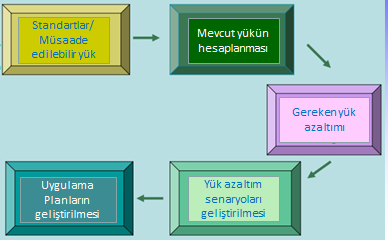 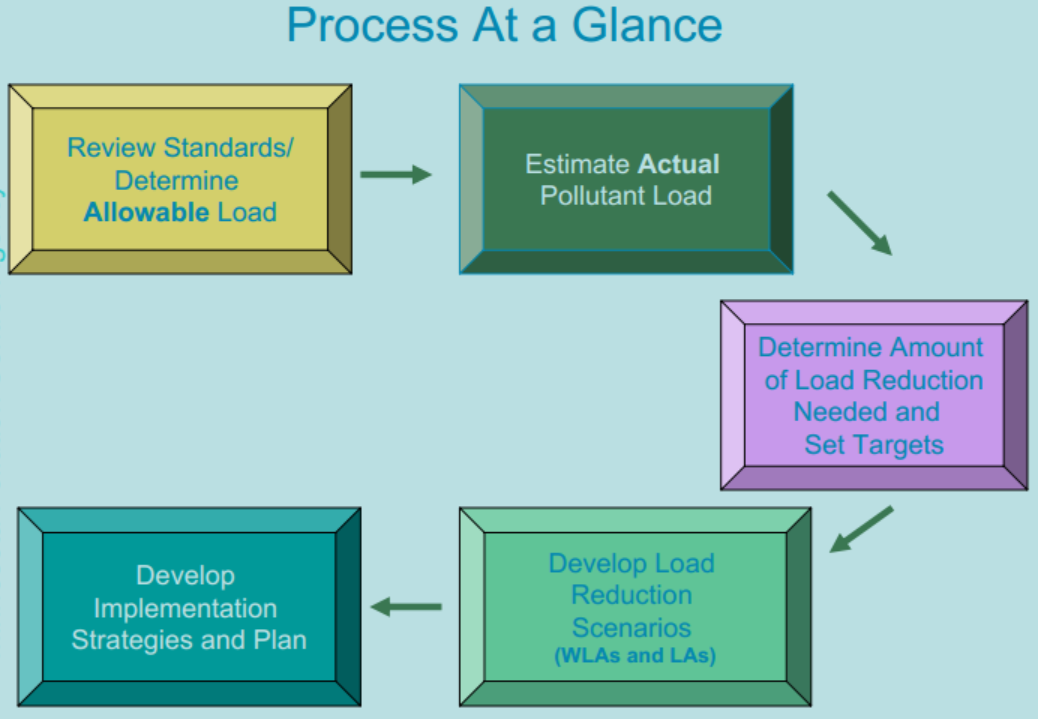 Standartlar/
Müsaade edilebilir yük
Mevcut yükün hesaplanması
Gereken yük azaltımı
Yük azaltım senaryoları geliştirilmesi
Uygulama Planların geliştirilmesi
Müsaade Edilebilir Yükün Belirlenmesi
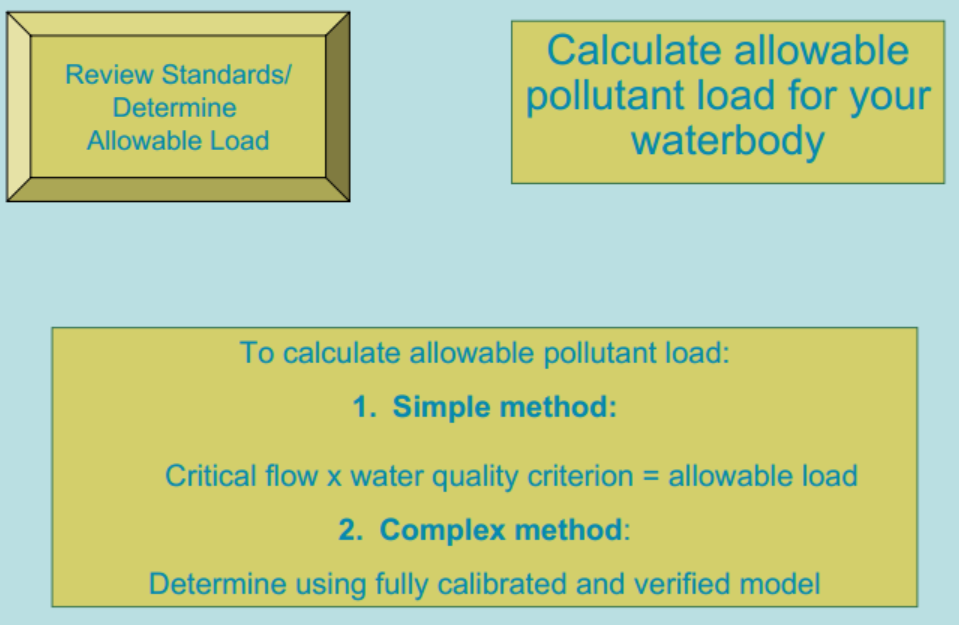 Müsaade edilebilir yükün belirlenmesi
GTMY ‘ün belirlenmesi
Kirletici Yükün hesabı:
1. Basit metot
Kütle denge yaklaşımı
2. Kompleks metot
metotlar
Mevcut Yükün Belirlenmesi
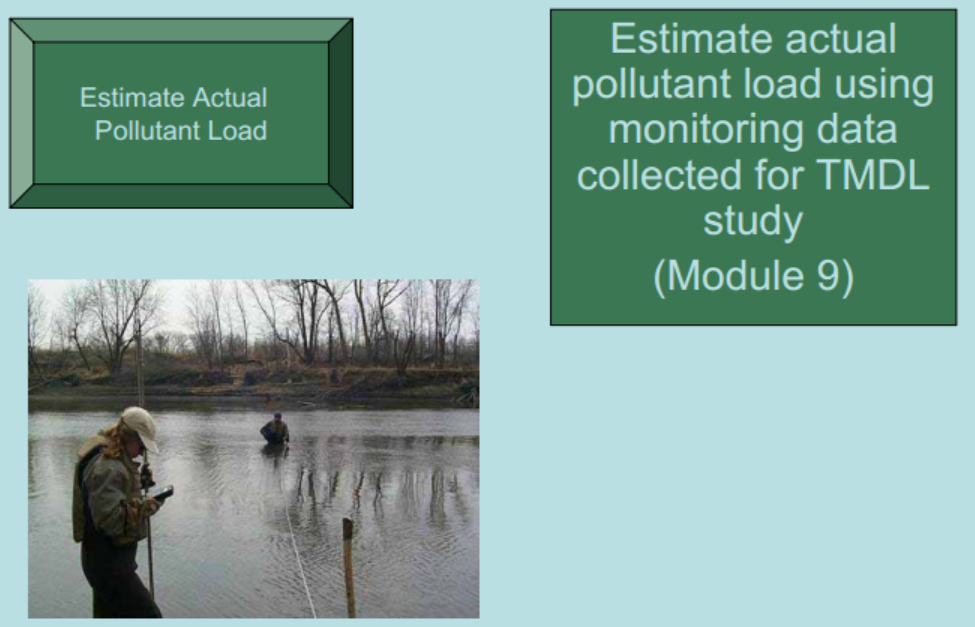 İzleme verilerini kullanılarak mevcut yükün hesaplanması
Mevcut yükün hesaplanması
Gerekli Yük Azaltımı ve Hedefler
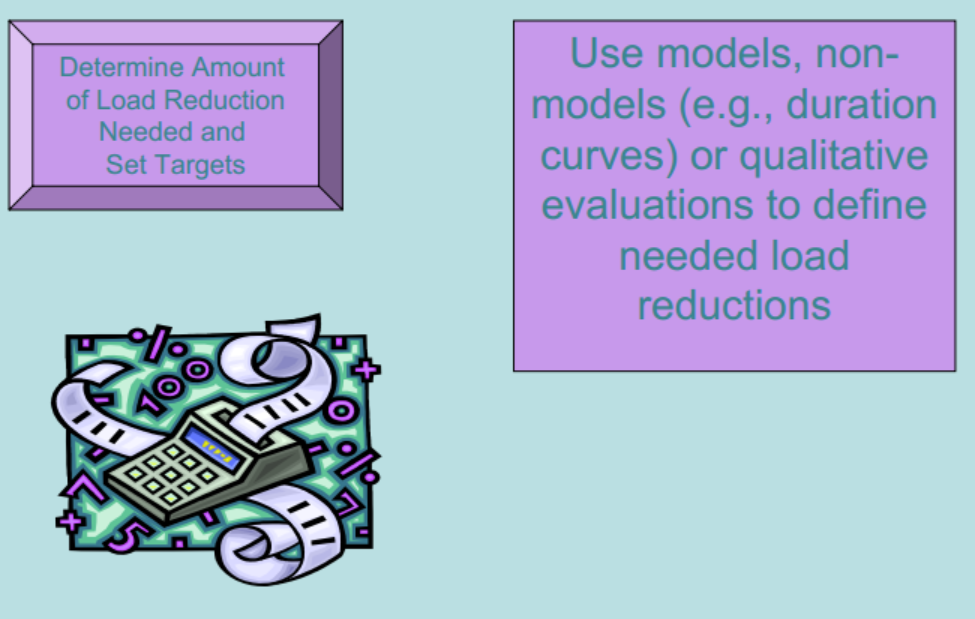 Hedef kalitenin sağlanması için gerekli yük azaltımının belirlenmesi
Model kullanımı ya da modelsiz yaklaşımlar
Yük Azaltım Senaryolarının Geliştirilmesi
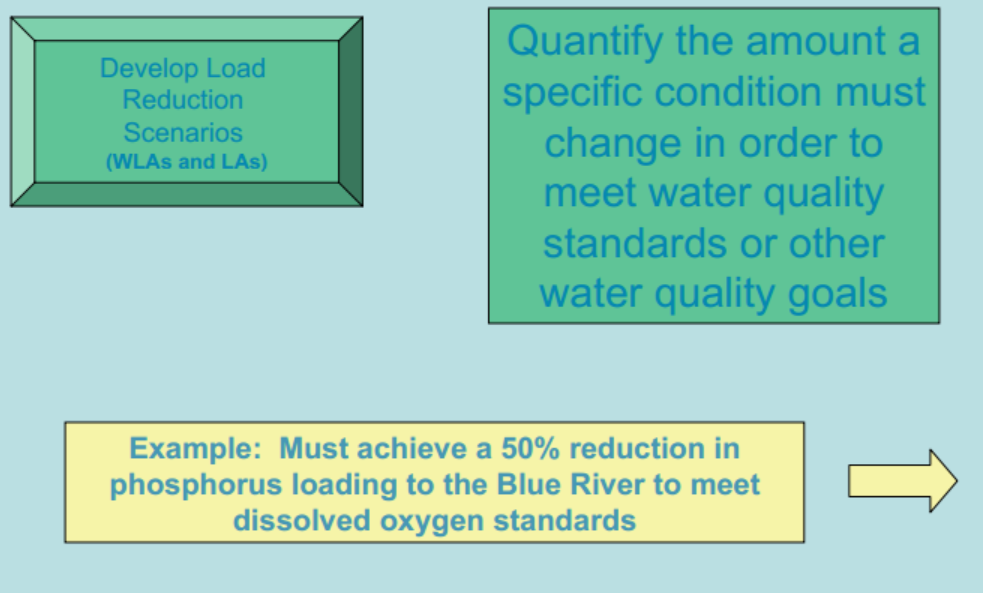 Su kalite hedeflerinin sağlanması için yapılması gereken düzeltme
Yük azaltım senaryolarının geliştirilmesi
Örneğin; % 50 P azaltımı
Havza Bazlı GTMY Çalışmalarının Yararları
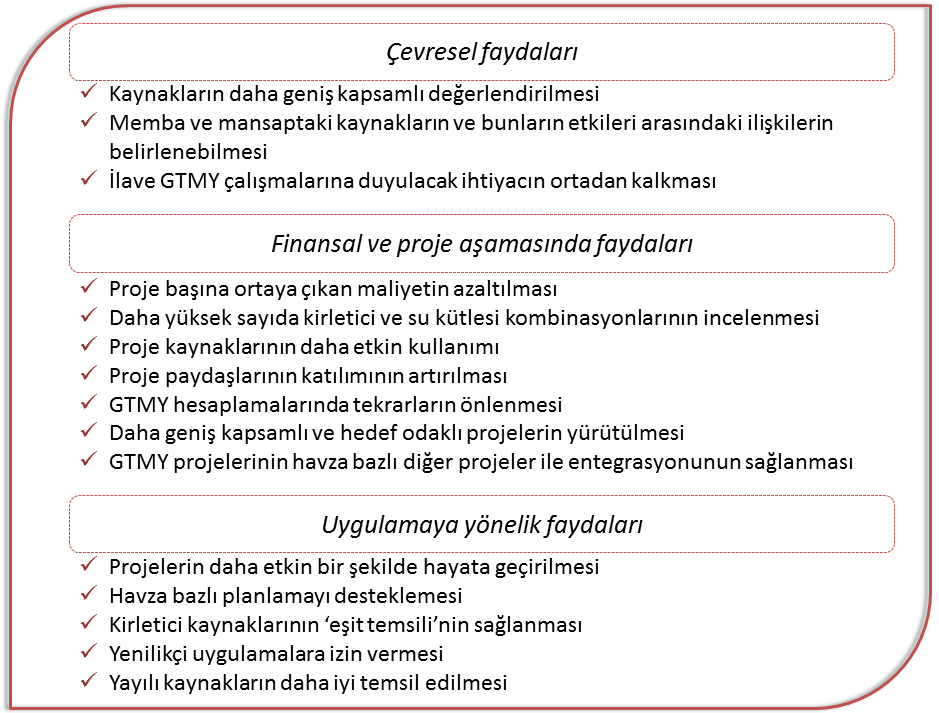 GTMYnin hesaplanmasındaki adımlar
Kirlilikten etkilenmiş su kütlesi ve ait olduğu havzanın karakterize edilmesi
Kirletici kaynakların tanımlanması
Su kütlesi için kalite hedeflerinin belirlenmesi (ÇKSler)
(Hedef) Su kalitesi ve kirletici yük arasındaki ilişkinin analizi ile su kütlesinde ÇKSlerin aşılmayacağı kirletici yükünün ya da su kütlesinin kabul edebileceği kirletici yükünü hesaplanması 
Belirlenen kabul edilebilir kirletici yükün, kirletici kaynaklar arasında paylaştırılması 
GTMY raporlarının hazırlanması
Ekili 
alanlar
Otlaklar
Ekili 
alanlar
Kentsel
Otlaklar
Kentsel
Modeller
Arazi kullanım modelleri
Alıcı ortam modelleri
Havza modelleri
Bilgisayar modelleri
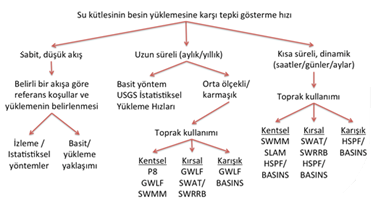 Ne derece kompleks modellere ihtiyaç var ?
Ne derece kompleks modeller ihtiyaç var?
Çevresel sistemin ne derece kompleks olduğu
İlgilendiğimiz kirleticinin ne derece kompleks olduğu
Ne hassasiyette sonuç istediğimiz
Gerekenden daha basit model kullanımı; 
Kilit prosesleri gözden kaçırıp, gerekenden fazla ekstrapolasyon yapabiliriz  
Yönetimsel kararlar için gerek duyduğumuz yanıtları üretemeyebiliriz
Değişen koşullar altında ne tür çözümler noktasında yetersiz olabilir
Gerekenden daha kompleks model kullanımı; 
Gereksiz veri ve hesaplamalar
Gereksiz belirsizlik
Problemlere odaklanmak yerine sonsuz analizler
Temel Sorular
Öncelikli modelleme ihtiyaçlarımız hangi alanda ?
Hangi tür modeller?
Bunun için gerekli verimiz var mı? Mevcut verilerimiz halen ne düzeyde? Hangi düzeye gelişmesi hedefleniyor?
Kirlilik kontrolü ya da deşarj izni uygulaması için «eş-zamanlı» olarak tüm alıcı ortamlarda bunu yapabilir miyiz?
“Make things as simple as possible, 
but not any simpler.”
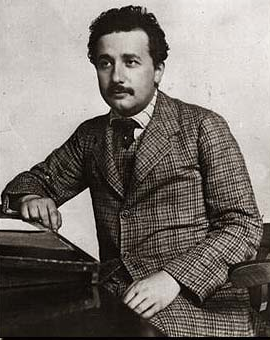 Albert Einstein
Ne derece kompleks modeller ?
Teşekkürler...